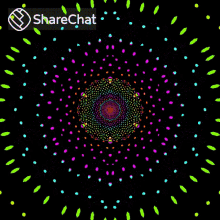 পৌরনীতি ও সুশাসন ক্লাসে
সবাইকে স্বাগতম
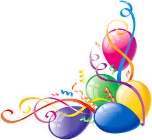 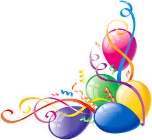 শিক্ষক পরিচিতি
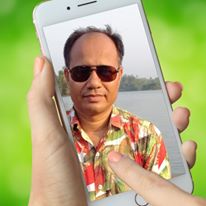 মোহাম্মদ ফরমান উল্লাহ
প্রভাষকঃ রাষ্ট্রবিজ্ঞান
কুণ্ডেশ্বরী বালিকা মহাবিদ্যালয়
(স্নাতক ও আবাসিক)
রাউজান, চট্টগ্রাম।
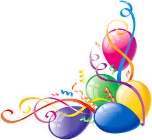 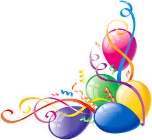 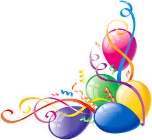 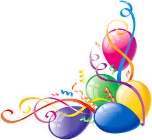 পাঠ পরিচিতি
পৌরনীতি ও সুশাসন ১ম পত্র 
অধ্যায়ঃ ১ম
পৌরনীতি ও সুশাসন পরিচিতি
সময়ঃ ৪৫ মিঃ
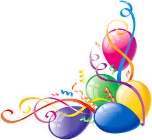 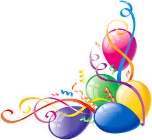 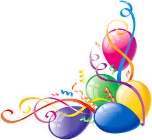 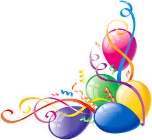 ছবিগুলো দেখি
জ্ঞানের অন্যান্য শাখা
ইতিহাস
রাষ্ট্রবিজ্ঞান
সমাজবিজ্ঞান
ভূগোল
অর্থনীতি
নীতিশাস্ত্র
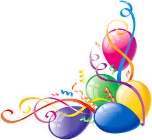 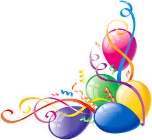 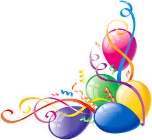 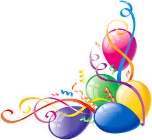 পৌরনীতি ও সুশাসন
ইতিহাস
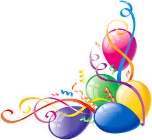 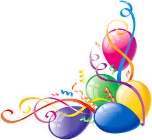 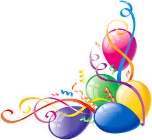 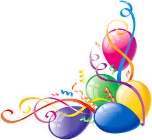 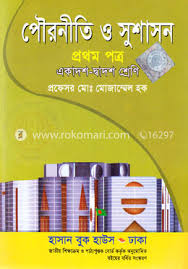 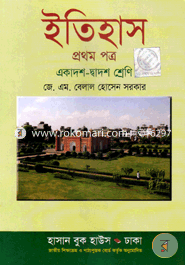 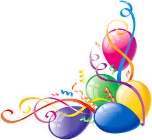 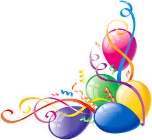 পাঠ ঘোষণা
আমাদের আজকের পাঠ--
পৌরনীতি ও সুশাসনের 
সাথে ইতিহাসের সম্পর্ক
(পৃষ্ঠাঃ ১১ - ১২)
বই: প্রফেসর মো: মোজাম্মেল হক
শিখনফল
এই পাঠ শেষে শিক্ষার্থীরা-
১. পৌরনীতি ও সুশাসনের সাথে ইতিহাসের সম্পর্ক ও পার্থক্য বিশ্লেষণ করতে পারবে।
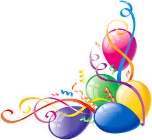 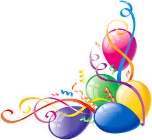 পৌরনীতি ও সুশাসনের সাথে জ্ঞানের অন্যান্য শাখার সম্পর্ক
পৌরনীতি ও সুশাসন হলো সামাজিক বিজ্ঞান। সমাজবদ্ধ মানুষের আচরণ, দৃষ্টিভঙ্গি, আশা-আকাঙ্ক্ষা, কার্যাবলি ইত্যাদি বিষয় পৌরনীতির আলোচনার বিষয়। রাষ্ট্রবিজ্ঞান, ইতিহাস, অর্থনীতি ও সমাজবিজ্ঞান প্রভৃতি অপর সামাজিক বিজ্ঞানগুলোও মানুষের সমাজ ও রাষ্ট্রীয় জীবন নিয়ে আলোচনা করে। সুতরাং সব সামাজিক বিজ্ঞানই পরস্পর সম্পর্কযুক্ত। শুধু তাই নয় দর্শন, মনোবিজ্ঞান, নীতিশাস্ত্র প্রভৃতি নৈতিক বিজ্ঞানের সাথেও পৌরনীতির ঘনিষ্ঠ সম্পর্ক রয়েছে।
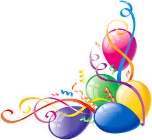 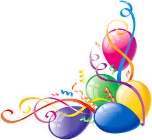 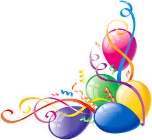 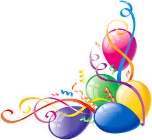 পৌরনীতি ও সুশাসন এবং ইতিহাস
পৌরনীতি ও সুশাসন এবং ইতিহাস উভয়ই সামাজিক বিজ্ঞানের গুরুত্বপূর্ণ শাখা। উভয়ের সম্পর্কও অত্যন্ত ঘনিষ্ঠ। আবার উভয়ের মধ্যে কিছু কিছু পার্থক্যও রয়েছে। 
সাদৃশ্যঃ 
১. ঘনিষ্ঠতাঃ ইতিহাস মানবজাতির অতীতের স্মারকলিপি, সামগ্রিক জীবন-দর্পণ। অন্যদিকে পৌরনীতি ও সুশাসনের যে অংশ সমাজ, রাষ্ট্র ও সরকারের সাথে সম্পর্কিত সেসব ক্ষেত্রে ইতিহাসের সাথে তার সম্পর্ক অত্যন্ত ঘনিষ্ঠ। সুতরাং ইতিহাস এবং পৌরনীতি ও সুশাসনের সম্পর্ক অত্যন্ত ঘনিষ্ঠ।
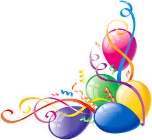 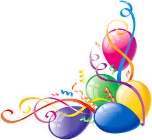 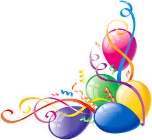 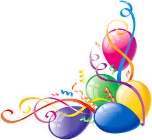 ২. একে অপরের পূর্ণতা প্রদানঃ উভয় শাস্ত্রই পরস্পর পরস্পরকে পূর্ণতা প্রদান করেছে। ইতিহাস প্রদত্ত তথ্য দ্বারা পৌরনীতি ও সুশাসন যেমন সমৃদ্ধ হয়েছে ঠিক তেমনি পৌরনীতি ও সুশাসনের জ্ঞান দ্বারা ইতিহাস ও সঞ্জীবিত হয়েছে।

৩. পারস্পরিক সহযোগিতাঃ পৌরনীতি ও সুশাসনে আলোচিত বিষয়সমূহ যেমন-পরিবার, সমাজ, রাষ্ট্র প্রভৃতি সামাজিক ও রাজনৈতিক প্রতিষ্ঠানগুলো অতীতে কীরূপ ছিল, কীভাবে তা বিবর্তিত হয়ে বর্তমান রূপ পরিগ্রহ করেছে ইতিহাস পাঠ করলে তা জানা যায়। 
অপরদিকে ইতিহাসের একটি প্রধান অংশ হচ্ছে মানুষের সমাজ ও নাগরিক জীবনের ইতিহাস। মানুষের অতীত নাগরিক জীবনই বর্তমানে ইতিহাসে পরিণত হয়েছে এবং বর্তমানে নাগরিক জীবনই হয়তো অনাগত ভবিষ্যৎ বংশধরদের নিকট ইতিহাসে পরিণত হবে।
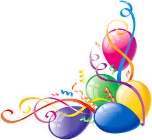 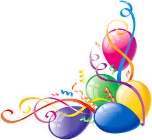 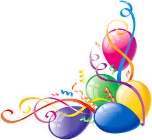 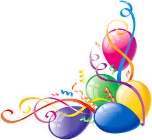 এজন্যই লর্ড এক্টন বলেছেন যে, “ইতিহাসের স্রোতধারায় বালুকারাশির মধ্যে স্বর্ণরেণুর মতো রাজনীতি বিজ্ঞান সঞ্চিত হয়ে উঠেছে।
৪. পারস্পরিক নির্ভরতাঃ ঐতিহাসিক তথ্য ও সাক্ষ্য-প্রমাণ ব্যতীত যেমন পৌরনীতি ও সুশাসনের আলোচনা অসম্পূর্ণ, তেমনি রাজনৈতিক দৃষ্টিকোণ থেকে পর্যালোচিত নাহলে ইতিহাসের আলোচনাও নিরর্থক হয়ে পড়ে।
এজন্যই অধ্যাপক সিলি বলেছেন যে, “ইতিহাস ব্যতীত পৌরনীতি ভিত্তিহীন এবং পৌরনীতি ব্যতীত ইতিহাস মূল্যহীন।”
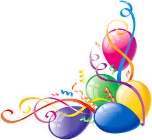 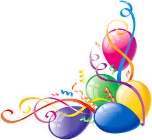 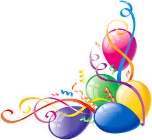 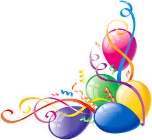 পার্থক্যঃ
১. বিষয়বস্তুগতঃ পৌরনীতি ও সুশাসন এবং ইতিহাসের পার্থক্য মূলত বিষয়বস্তুগত। ইতিহাসের আলোচ্য বিষয় পৌরনীতি ও সুশাসনের আলোচ্য বিষয় অপেক্ষা ব্যাপক। কেননা, প্রায় সব বিষয়েরই অতীত আলোচনা হলো ইতিহাসের বিষয়বস্তু। অপরদিকে পৌরনীতি ও সুশাসন শুধু নাগরিক জীবনকেন্দ্রিক প্রতিষ্ঠানগুলোরই অতীত, বর্তমান এবং ভবিষ্যৎ নিয়ে আলোচনা করে। 
২. অতীত ও ভবিষ্যতের ওপর গুরুত্বঃ ইতিহাসের আলোচ্য বিষয় হলো অতীত সময়ের রাজনৈতিক, সামাজিক, অর্থনৈতিক দিকের খুঁটিনাটি বিষয় নিয়ে আলোচনা। অপরদিকে পৌরনীতি ও সুশাসনের আলোচ্য বিষয় হলো নাগরিক জীবনের অতীত দিকগুলোর প্রতিচ্ছবি প্রদানের পর তার আলোকে ভবিষ্যৎ নাগরিক জীবনের করণীয় নির্দেশ করা।
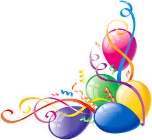 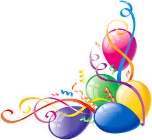 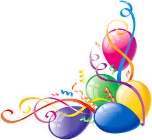 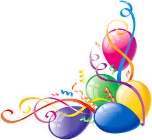 ৩. পদ্ধতিগতঃ পৌরনীতি ও সুশাসনের অনেক কিছুই তত্ত্ব ও অনুসন্ধানমূলক, কিন্তু ইতিহাসের প্রায় বিষয়ই বর্ণনামূলক ও তথ্যমূলক। তত্ত্ব, অনুসন্ধান ও পর্যালোচনার প্রতি ইতিহাস খুব বেশি গুরুত্ব আরোপ করে না। 

৪. পরিধিগতঃ ইতিহাস রাজনৈতিক ঘটনাপ্রবাহের বর্ণনা প্রদানের পাশাপাশি ঐ সময়ের শিল্প, সাহিত্য, সঙ্গীত, স্থাপত্য, বৈজ্ঞানিক অগ্রগতি প্রভৃতি বিষয় নিয়েও আলোচনা করে থাকে। কিন্তু পৌরনীতি ও সুশাসন সাধারণত এসব বিষয়ে আলোচনা থেকে বিরত থাকে।
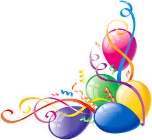 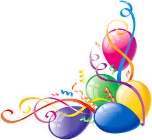 ৫. মূর্ত ও বিমূর্ত বিষয় নিয়ে আলোচনার ক্ষেত্রে পার্থক্যঃ
ইতিহাসের আলোচনা মূর্ত বা বস্তুনিষ্ঠ। ইতিহাস বস্তুনিষ্ঠ বিজ্ঞান। ইতিহাস ন্যায়-অন্যায়, উচিত-অনুচিত নিয়ে মাথা ঘামায় না। ঘটনার ঐতিহাসিক বিবরণ দিতে গিয়ে ঐতিহাসিক নৈতিক মতামত প্রদান থেকে বিরত থাকেন। কিন্তু পৌরনীতি ও সুশাসনের আলোচনা বিমূর্ত বিষয় নিয়ে। এ জন্যই পৌরনীতি ও সুশাসনকে নীতিনিষ্ঠ বিজ্ঞান বলা হয়।  
অতএব বলা যায়, পরিধি,পদ্ধতি ও বিষয়বস্তুগত পার্থক্য থাকা সত্ত্বেও অধ্যাপক গেটেলের সাথে একমত হয়ে বলা যায় যে, “ইতিহাস ও পৌরনীতি পরস্পরের পরিপূরক ও সহায়ক।” 
অধ্যাপক বার্জেস বলেছেন, “পৌরনীতি ও সুশাসন এবং ইতিহাস পরস্পর পৃথক হয়ে গেলে একটি পঙ্গু হয়ে যাবে বা প্রাণ হারাবে এবং অন্যটি আলেয়ার রূপ ধারণ করবে।”
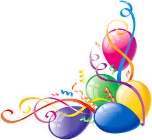 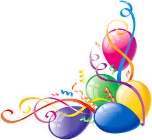 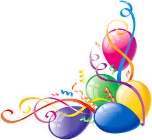 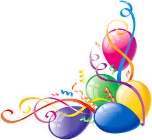 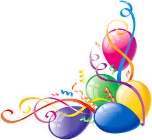 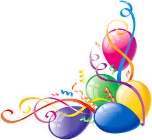 একক কাজ
১. ইতিহাস কি?
২. পৌরনীতি ও সুশাসনের সাথে ইতিহাসের একটি সম্পর্ক ব্যাখ্যা কর।
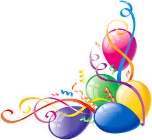 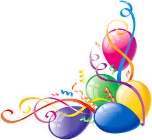 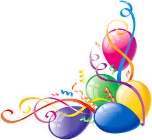 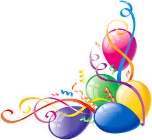 দলীয় কাজ
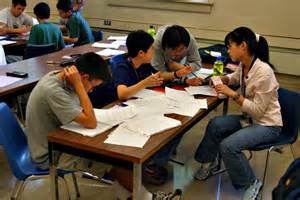 ১. পৌরনীতি ও সুশাসনের সাথে ইতিহাসের সম্পর্ক ও পার্থক্য গুলো পয়েন্ট আকারে লেখ।
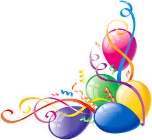 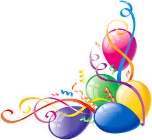 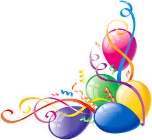 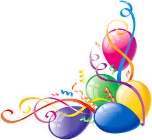 সারাংশ
এই পাঠ থেকে আমরা পৌরনীতি ও সুশাসন এর সাথে ইতিহাসের সম্পর্ক ও পার্থক্যের বিভিন্ন দিক জানতে পারলাম।
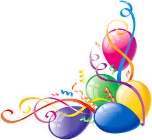 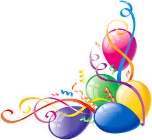 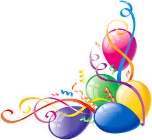 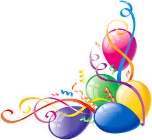 মূল্যায়ন
১. কয়েকটি সামাজিক বিজ্ঞানের নাম বল।
উত্তরঃ রাষ্ট্রবিজ্ঞান, ইতিহাস, অর্থনীতি, সমাজবিজ্ঞান, লোকপ্রশাসন ইত্যাদি।
২. ‘ইতিহাসের স্রোতধারায় বালুকারাশির মধ্যে স্বর্ণরেণুর মতো রাজনীতি বিজ্ঞান সঞ্চিত হয়ে উঠেছে।’- উক্তিটি কার?
উত্তরঃ লর্ড এ্যাক্টন এর।
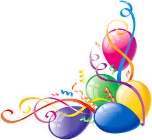 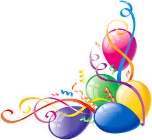 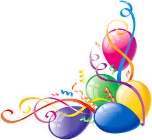 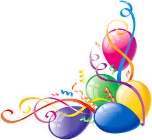 ৩. ‘ইতিহাস ও পৌরনীতি পরস্পরের পরিপূরক ও সহায়ক’- উক্তিটি কার?
উত্তরঃ অধ্যাপক গেটেল এর।
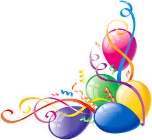 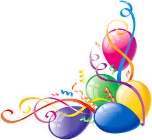 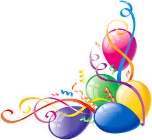 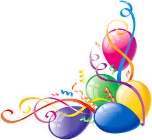 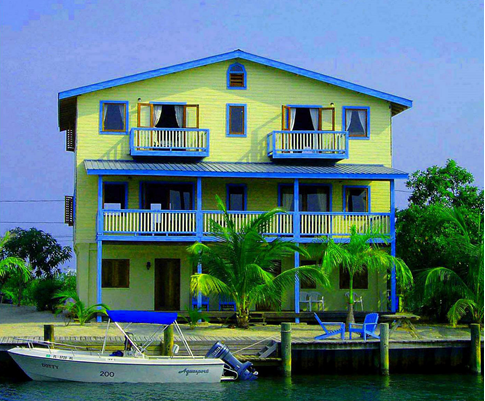 বাড়ির কাজ
বাড়ির কাজ
1. পৌরনীতি ও সুশাসনের সাথে ইতিহাসের সম্পর্ক ও পার্থক্যের পয়েন্টগুলোর বর্ণনা শিখে আসবে।
বই রেফারেন্সঃ পৌরনীতি ও সুশাসন ১ম পত্র – প্রফেসর মোঃ মোজাম্মেল হক/ ড. রাজু আহম্মেদ/ কাজল ব্রাদার্স।
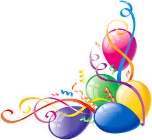 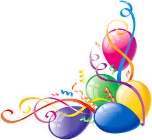 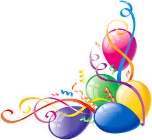 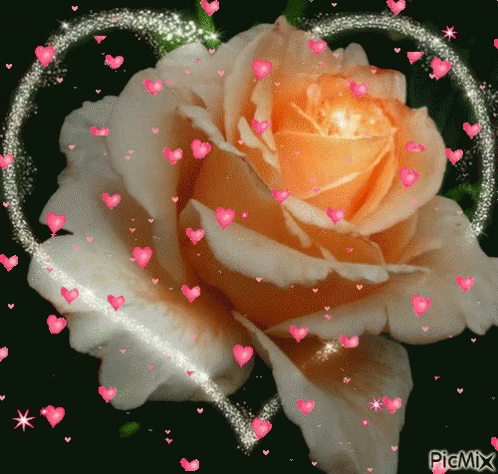 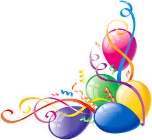 ধন্যবাদ
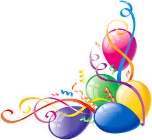 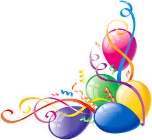